Chapter 2: Absolute Advantage
An Introduction to International Economics: New Perspectives on the World Economy
© Kenneth A. Reinert, 
Cambridge University Press 2021
Absolute Advantage: Analytical Elements
Countries
Sectors
Factors of production
© Kenneth A. Reinert, 
Cambridge University Press 2021
Introduction
This chapter makes a first step in helping you to answer these questions
Why does a country export or import a particular good or service? 
Historically, the initial explanation for patterns of trade lay with the concept of absolute advantage.
Subsequently, this concept was replaced with the more powerful concept of comparative advantage.
One of the most fundamental principles of economics is gains from trade.
Two main explanations of comparative advantage:
Ricardian model
Heckscher-Ohlin model
© Kenneth A. Reinert, 
Cambridge University Press 2021
Defining Absolute Advantage
© Kenneth A. Reinert, 
Cambridge University Press 2021
Absolute Advantage: limitations
The principle of absolute advantage is a policy suggestion that countries should import goods from other countries where they are produced more efficiently.
However, patterns of absolute advantage are neither necessary nor sufficient conditions for countries to either export or import a good or service (which is determined by comparative advantage to be explored in Chapters 3 and 4)
© Kenneth A. Reinert, Cambridge University Press 2021
Review of Supply and Demand
Supply curve is upward sloping—firms supply more rice to the market as the price increases
Changes in price are represented in the diagram by movements along the supply curve—changes in quantity supplied
Changes in supply:
Reductions in input prices and improvements in technology shift the supply curve to the right
Increases in input prices and technology setbacks shift the supply curve to the left
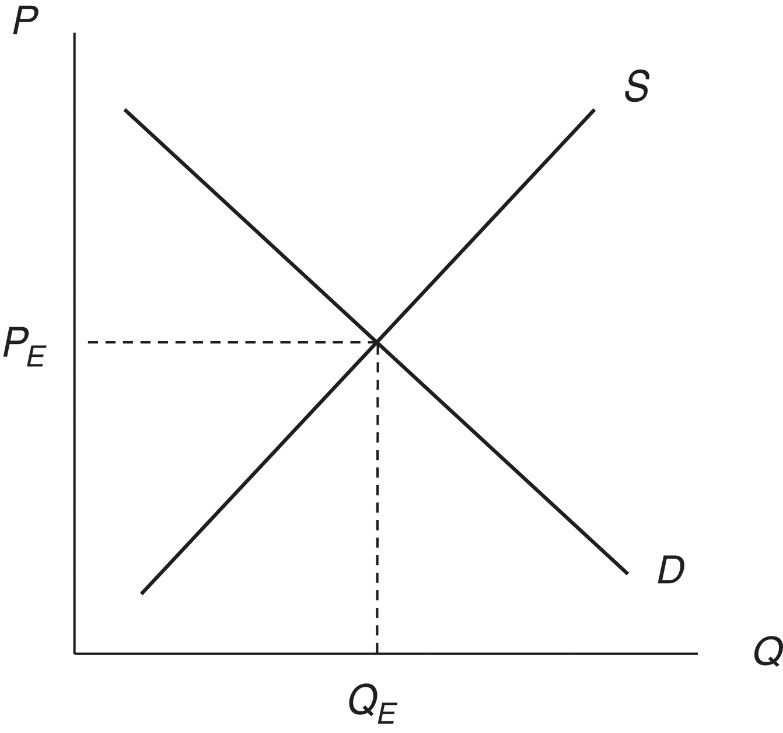 Figure 2.5. A Domestic Rice Market
© Kenneth A. Reinert, 
Cambridge University Press 2021
Review of Supply and Demand
Demand curve is downward sloping—consumers demand less rice from market as price increases
Changes in price are represented by movements along the demand curve—changes in quantity demanded
Changes in demand: (caused by incomes and preferences)
Increases shift demand curve to right
Decreases shift demand curve to left
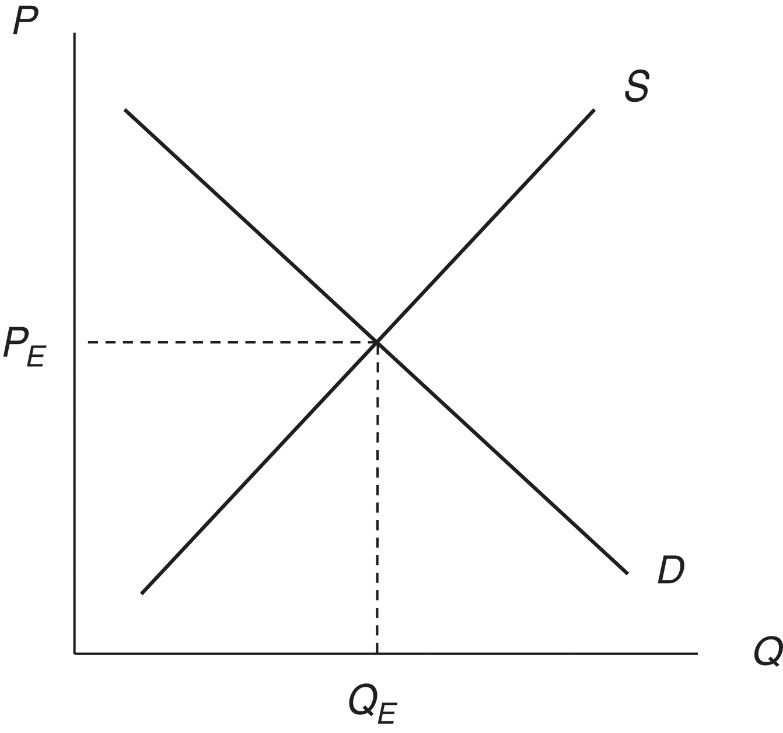 Figure 2.5. A Domestic Rice Market
© Kenneth A. Reinert, 
Cambridge University Press 2021
Review of Supply and Demand
Intersection of supply and demand curves determines the equilibrium in the domestic rice market
Any shifts will change equilibrium price and quantity for rice by shifting the demand or supply curves.
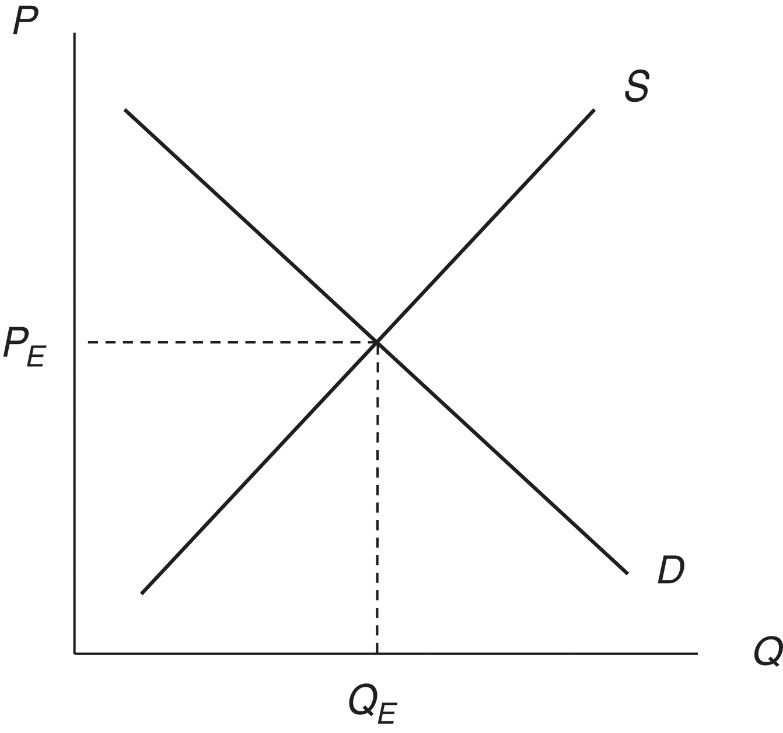 Figure 2.5. A Domestic Rice Market
© Kenneth A. Reinert, 
Cambridge University Press 2021
Review of Supply and Demand
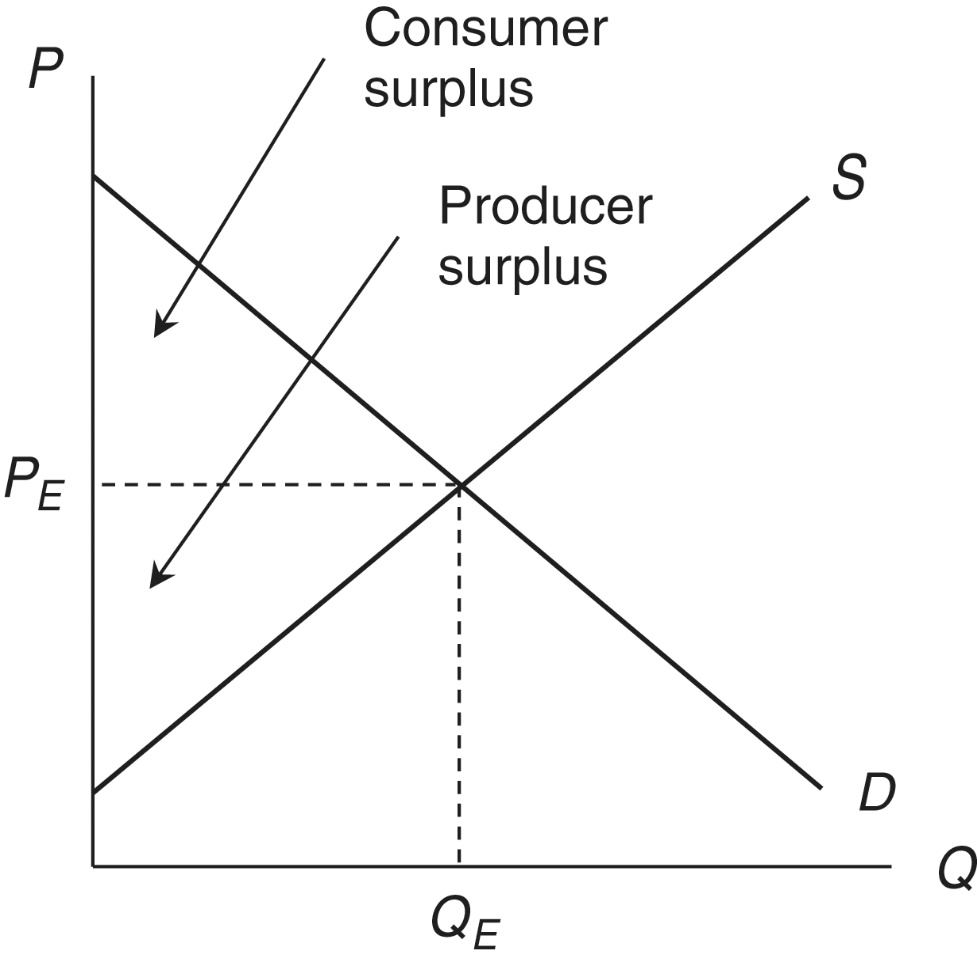 Figure 2.6 Consumer and producer surplus
© Kenneth A. Reinert, Cambridge University Press 2021
Absolute Advantage in Supply and Demand
Rice is produced in both Vietnam and Japan
Assume demand conditions are exactly the same in both countries
Implies demand curves for rice in the two countries are exactly the same (Figure 2.1)
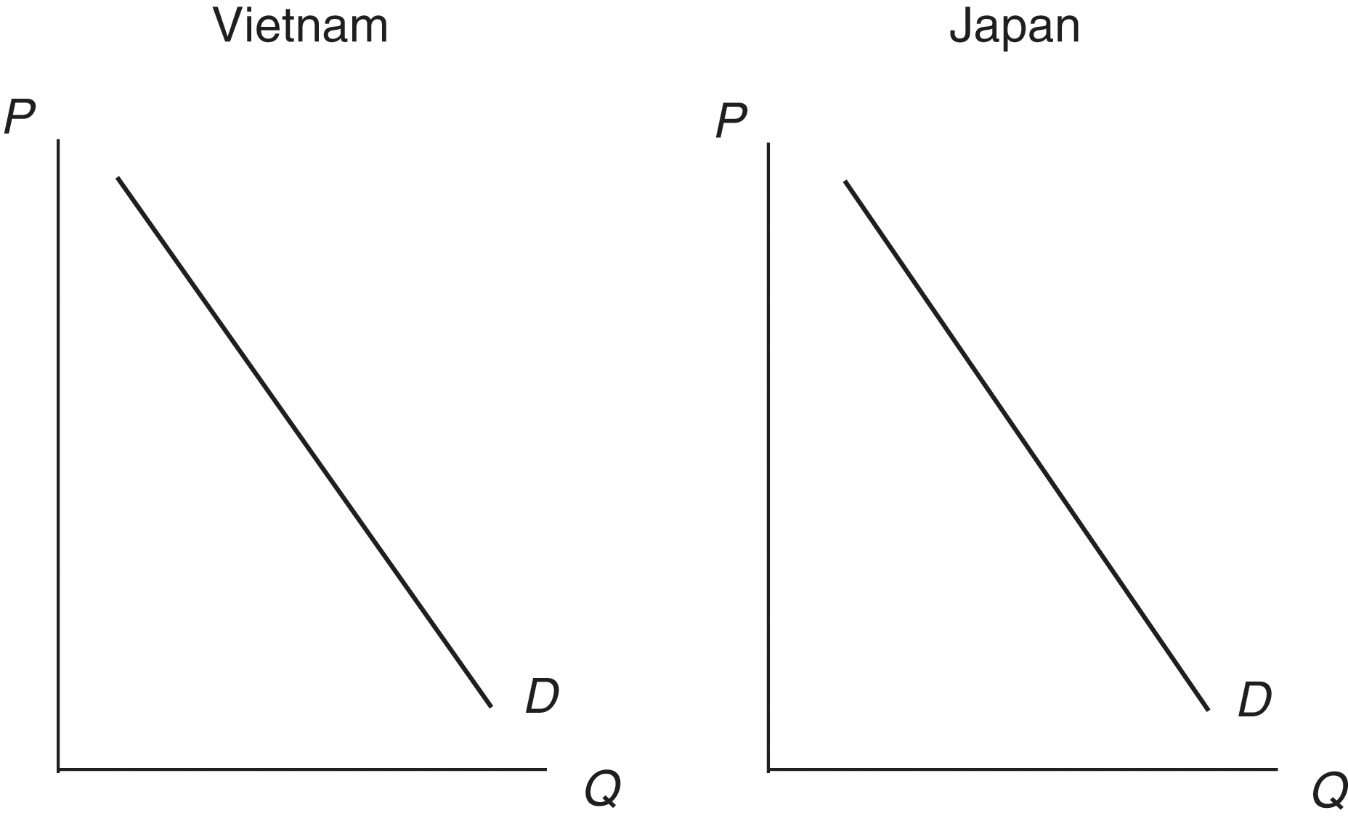 Figure 2.1. Demand for Rice in Vietnam and Japan
© Kenneth A. Reinert, 
Cambridge University Press 2021
Autarky Price
Since no trade is involved between Vietnam and Japan
These two prices are known in international economics as autarky prices
Autarky is a situation in which a country has no economic relationships with other countries
Figure 2.2 depicts a situation in which autarky price of rice is lower in Vietnam than in Japan
© Kenneth A. Reinert, 
Cambridge University Press 2021
Absolute Advantage in Supply and Demand
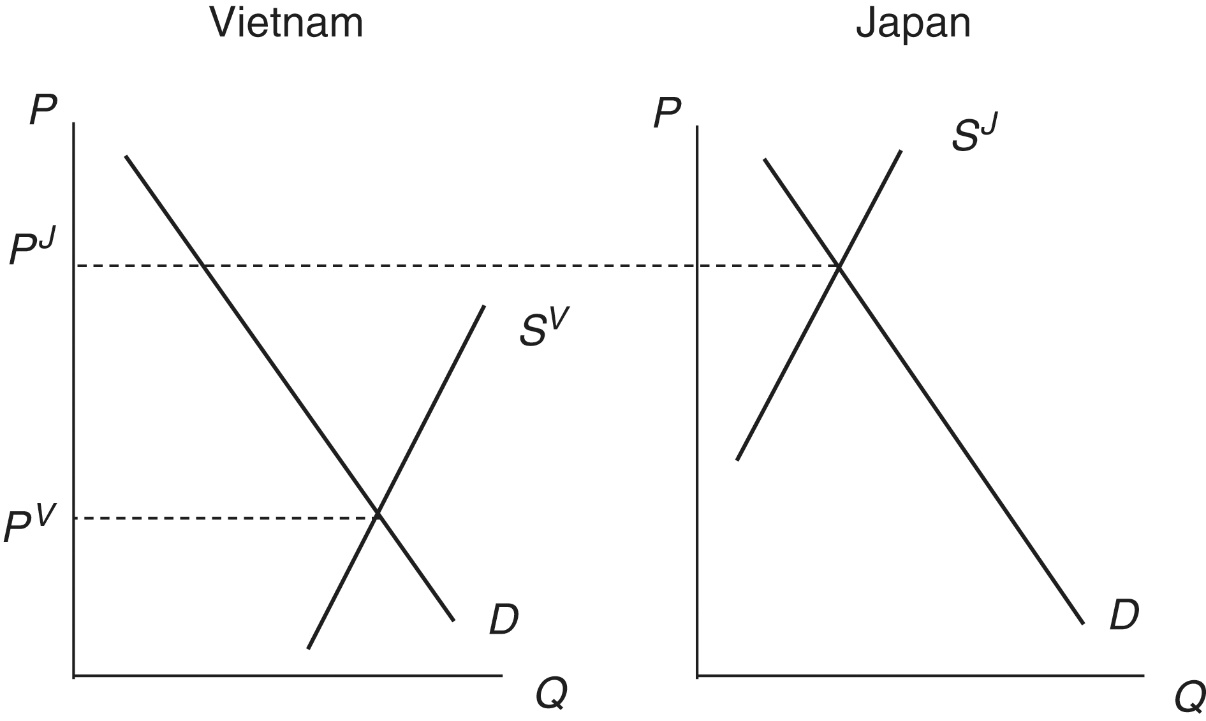 Autarky prices
Figure 2.2. Absolute Advantage in the Rice Market
© Kenneth A. Reinert, Cambridge University Press 2021
International Trade
Absolute advantage implies a potential pattern of trade
If the two countries forgo autarky and begin to trade
World price of rice  will lie somewhere between the two autarky prices, or
PV < PW < PJ
This situation is depicted in Figure 2.3
© Kenneth A. Reinert, 
Cambridge University Press 2021
Absolute Advantage in Supply and Demand
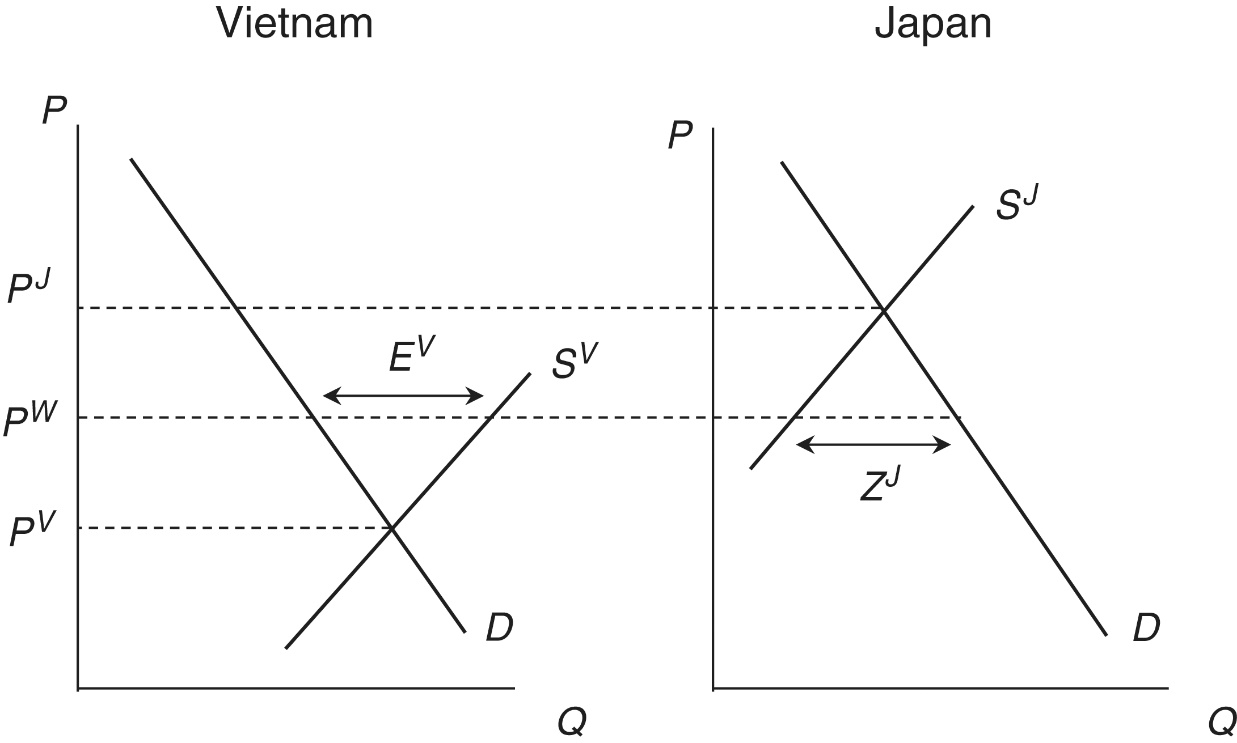 Vietnam’s export of rice
Price of rice decreases in Japan
Price of rice increases in Vietnam
Japan’s import of rice
Figure 2.3 Trade in the rice market
© Kenneth A. Reinert, Cambridge University Press 2021
A Question
What ensures that the amount exported by Vietnam is the same as the amount imported by Japan? 
If EV were smaller than ZJ there would be excess demand or a shortage in world market for rice
Excess demand causes price to rise
As PW rose, exports of Vietnam would expand and imports of Japan would contract until excess demand in world market disappeared
Similarly, if EV were larger than ZJ, PW would fall to bring world market back into equilibrium
© Kenneth A. Reinert, 
Cambridge University Press 2021
A Schematic View of Absolute Advantage
© Kenneth A. Reinert, 
Cambridge University Press 2021
Summary So Far
Differences in supply conditions among countries rise to complementary patterns of absolute advantage
These patterns of absolute advantage make possible complementary patterns of international trade
© Kenneth A. Reinert, 
Cambridge University Press 2021
Gains from Trade
Given a pattern of absolute advantage, it is possible for a country to give up autarky in favor of importing or exporting
Japan can import rice, and Vietnam can export rice
But should a country actually do this? 
To answer this question from the standard economic point of view using consumer surplus and producer surplus
© Kenneth A. Reinert, 
Cambridge University Press 2021
For Vietnam:
An increase in producer surplus of area A+B
A decrease in consumer surplus of area A
 There is a net welfare increase of area B
For Japan:
An increase in consumer surplus of area C+D
A decrease in producer surplus of area C
 There is a net welfare increase of area D
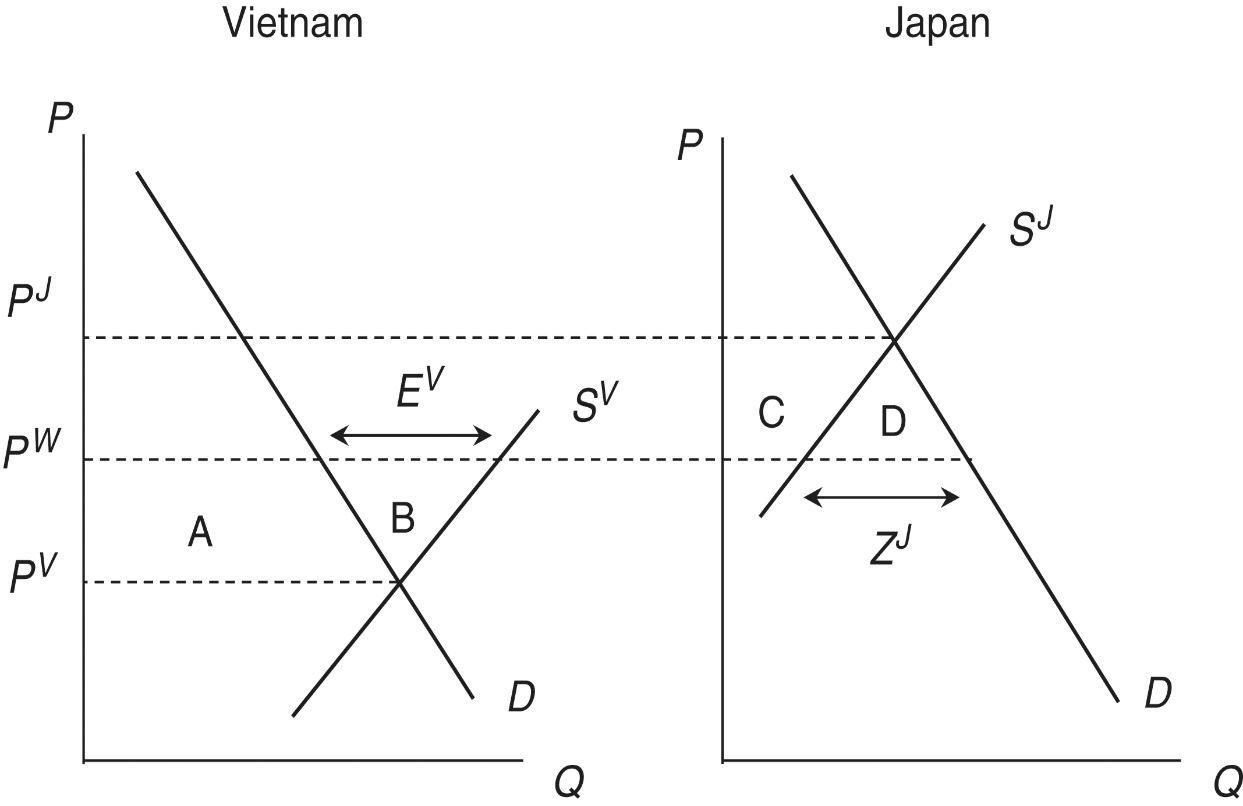 Figure 2.4. Gains from Trade in the Rice Market
© Kenneth A. Reinert, 
Cambridge University Press 2021
Gains from Trade
Moving from autarky to either importing or exporting involves a net increase in welfare for the country involved
Known as gains from trade
Many popular writings on the world economy suggest trade relationships are a win-lose proposition for the countries involved
The gains from trade idea, however, tells us that trade can be mutually beneficial to countries involved
© Kenneth A. Reinert, 
Cambridge University Press 2021
Limitations
The notion of absolute advantage is useful for understanding international trade both as a principle and in the context of the supply and demand framework. 
It is also useful to understand that trade can improve overall welfare for countries involved.
It has limits:
Suggests the possibility that a country could not have an absolute advantage in anything, and would have nothing to export at all
This is unlikely
© Kenneth A. Reinert, 
Cambridge University Press 2021
Limitations
The notion of the gains from trade also has its limits
Suggests that countries as a whole mutually gain from trade
Does not suggest, however, that everyone within a country will gain from trade
Producers of rice in Japan lose from trade, and consumers of rice in Vietnam lose from trade
© Kenneth A. Reinert, 
Cambridge University Press 2021